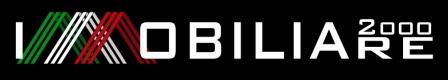 RESIDENZA “I GIARDINI”CARMAGNOLA011-9710604
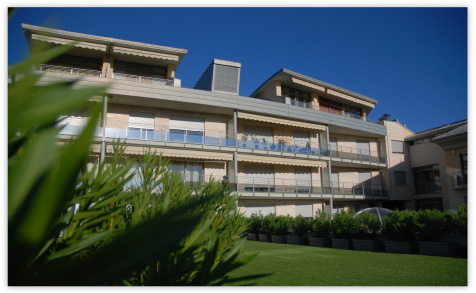